Figure 1. Experimental design. (A) Drawing of a coronal section of mid-gestational fetal brain—cortical VZ/SVZ (blue ...
Cereb Cortex, Volume 26, Issue 1, January 2016, Pages 131–143, https://doi.org/10.1093/cercor/bhu183
The content of this slide may be subject to copyright: please see the slide notes for details.
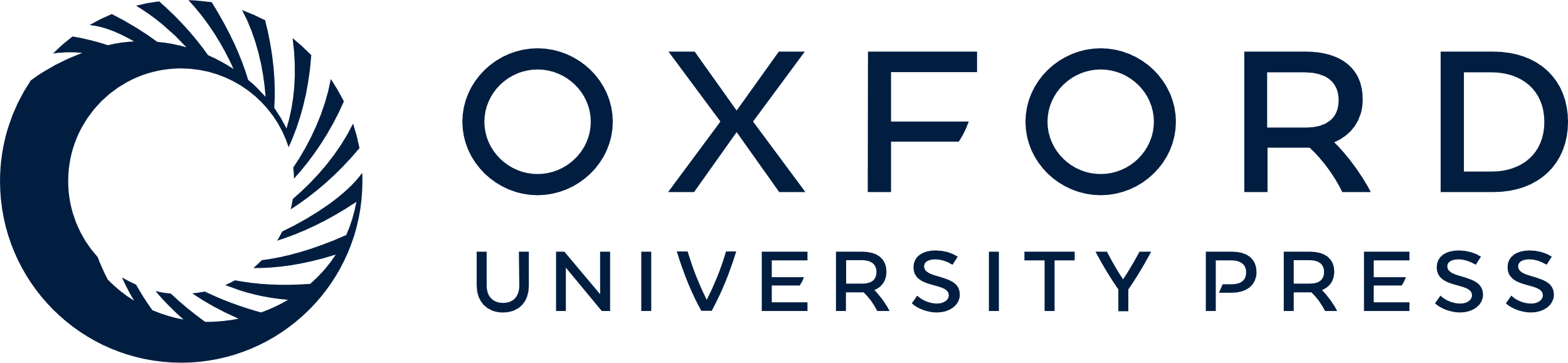 [Speaker Notes: Figure 1. Experimental design. (A) Drawing of a coronal section of mid-gestational fetal brain—cortical VZ/SVZ (blue square) and GE (red square) regions are dissected to make dissociated mixed cell cultures and to enrich RGCs through immunomagneting column sorting; time line depicts days spent in proliferation (PM) and differentiation (DM) medium before fixing cultures. (B) The initial (after 24 h) immunocytochemical verification of isolated RGCs with anti-BLBP (red) and anti-CD15 antibody (green); nuclear staining with bis-benzimide (blue); scale bar: 10 μm. (C) Molecular targets used in the treatment of cultured cells: anti-Shh antibody binds Shh and prevents its action; PMM acts as an agonist of Smo receptor while cyclopamine inhibits it. Ptc1 and Smo are membrane receptors; Glis and SuFu are intracellular downstream effectors in the Shh signaling pathway.


Unless provided in the caption above, the following copyright applies to the content of this slide: © The Author 2014. Published by Oxford University Press. All rights reserved. For Permissions, please e-mail: journals.permissions@oup.com]